Communicating Online
Do it now
You will find your do it now task in your workbook – look for the start button!
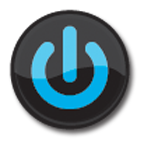 Monday, 15 September 2014
Learning Objective
“Send emails and take part in online discussions
Take appropriate action when things go wrong.”

You will find differentiated outcomes for this lesson on the front of your workbook.
Monday, 15 September 2014
New learning
14aLASFIR@arkwilliamparker.org

Write your email in your workbook
Send emails and take part in online discussions
Take appropriate action when things go wrong
Talk Task
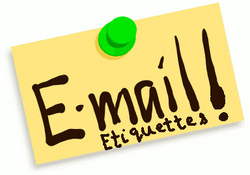 Send emails and take part in online discussions
Take appropriate action when things go wrong
[Speaker Notes: There are a lot of social rules about email.  It is quite easy to offend someone by accident.  This is because email is a formal written document so great care must be used when using it.   These rules can also be applied to other forms of online communications such as messaging and chatting online.This is called netiquette.Examples of poor netiquette:Typing in capital letters is like SHOUTING all the time
Using bad language or even hinting at it using '*******'
Being insensitive to other's views]
Independent Task
Write up 4 rules for using the school email system
Send emails and take part in online discussions
Take appropriate action when things go wrong
Learning development
IP addresses …

are like telephone numbers for computers

www.whatismyipaddress.com
Monday, 15 September 2014
[Speaker Notes: Whenever you go online your computer is given a special number to identify it. This number is called an Internet Protocol address (IP address). Without this special number the computer can not receive any information from websites or other computers.
Sometimes when people behave badly online a website and/or the police may use and IP address to identify the computer that has sent the information.]
Learning development
http://www.yougetsignal.com/tools/visual-tracert/
Monday, 15 September 2014
[Speaker Notes: The visual tracert tool displays the path Internet packets traverse to reach a specified destination. The tool works by identifying the IP addresses of each hop along the way to the destination network address. To get more specific info about an IP address you can use this IP tracer tool from IP-Tracker.org. The estimated geophysical location of each hop is identified using MaxMind's GeoIP database. After all of the hops locations' are identified, the path to the destination is plotted on a Google Map.]
Learning development
Internet services – application or service which requires an internet connection in order to work

The internet - An international network of networks.

Internet Service Provider (ISP) – the company that provides access to the internet for an individual or company
Monday, 15 September 2014
Exit ticket
What is an IP address used for?

R     A     G
Send emails and take part in online discussions
Take appropriate action when things go wrong